نکات مقاله:تجربه زیسته «تعلیق استقلال اقتصادی و استراتژی های مواجهه با آن
نویسندگان: علیرضا خزایی وحید شالچی
منبع: فصلنامه انجمن ایرانی مطالعات فرهنگ و ارتباطات سال چهاردهم شماره 52 پاییز 1397
چکیده
این پژوهش در پی ان است که با بهره گیری از روش پدیدارشناسی به بررسی تجربه ی زیسته گروهی از افراد بپردازد که پیگیری تحصیلات تکمیلی از سوی آنان باعث به تاخیر افتادن استقلال اقتصادی آن ها شده است و به بیانی دیگر، ان ها را در وضعیت تعلیق استقلال آن ها شده است و به بیانی دیگر، آن هر در وضعیت «تعلیق استقلال» قرار داده است. علاوه بر این، تمرکز پژوهش بر بررسی و ارزیابی استراتژی های مختلف آن ها برای مواجهه با این وضعیت است و در نهایت پاسخ گفتن به این پرسش که کدام یک از این استراتژی ها از همه بیشتر  در برابر این وضعیت آسیب پذیر است..
چکیده
نتایج چنین نشان داد که یده تحصیلات عالی به عنوان راه مطمئن تحرک اجتماعی، عمیقا با چالش مواجه شده است و ادامه تحصیلات برای اکثر دانشجویان تحصیلات تکمیلی با دشوارهای گوناگون روبرو شده است. متغیرهایی همچون سرمایه ی اجتماعی فرد، دسترسی به مهارت ها و تحصیلاتی که تقاضای  بیشتری در بازار کار دارند و ...در پیگیری استراتژی های مختلف در مواجهه با این وضعیت موثراند. در این میان، استراتژی «تسلیم و بازگشت به خانه» در مواجهه با این وضعیت موثرند در این میان، استراتژی «تسلیم و بازگشت به خانه» هم رایج ترین استراتژی در بین این گروه است و هم بیشترین طیف آسیب پذیران را در خود جای داده است
واژگان کلیدی:
تجربه زیسته، تعلیق استقلال اقتصادی، پدیدارشناسی
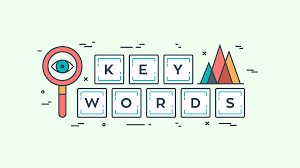 استقلال در فضای روان شناختی اش عموما در نسبت با «هویت» فهم می شود. شخصی درای استقلال قلمداد می شود که هویت قوام یافته ای داشته  باشد و بتواند زندگی، رفتار، منش و نظریات خود را مدیریت کند. به عبارت دیگر، فرد مستقل دیگر کودک نیست و به یک بزرگسال بدل شده است.
1- زندگی
2- رفتار
3- منش 
4- نظریات
تحصیلات هم کارکردی مستقیم و هم کارکردی پنهان برای نظام اقتصادی دارد. کارکرد مستقیم آن آماده سازی نیروی کار ماهر است و کارکرد غیر مستقیم آن، به خصوص در قتصادهایی که توان جذب بالایی در نیروی کار ندارند، به تاخیر انداختن ورود نیروی کار اما اگر کماکان حتی پس از اتمام دوران تحصیلات عالی، دسترسی به شغلی مناسب فراهم نباشد، آن گاه این کارکرد پنهان تحصیلات نیز با اختلال مواجه می شود با توجه به اوضاع اقتصادی  در یک دهه اخیر، سطح اشتغال در بین جوانان ایرانی نیز کاهش چشمگیری داشته است.
علت تمرکز ما بر بر مردان در این پژوهش این است که به صورت سنتی «نان آوری» وظیفه ای مردانه پنداشته می شود، از همین رو، به تاخیر افتادن این امر، به احتمال فراوان بیش از هر گروهی بر مردان تاثیر خواهد گذاشت. بنا بر تحقیق های میدانی در ایران، با بالا رفتن سن مردان جوان، ازآن ها انتظار می رود و این انتظار نه فقط از سمت دیگران، بلکه از سوی خود جوانان نیز مشاهده می شود که شغلی پیدا کرده است و به ازدواج و تشکیل خانواده بپردازند
فن مانن بیش از هر چیز توضیح می دهد که در پژوهش های پدیدارشناسانه، مرحله استخراج داده ها به هیچ وجه مرحله ای جدا از تحیق نیست  و پژوهشگر باید بیاموزد که معناهای عمیق تر پدیده مورد مطالعه را در هنگام پژوهش کسب کند. همچنین داده ها و موادی که باید در نهایت به دست بیایند از گستره ی متفاوتی کسب می شود، از جمله تجربه شخصی محقق، لغت شناسی و ریشه یابی اصطلاحات مورد استفاده مصاحبه شوندگان، اصطلاحات و تکه کلام ها، تجربیات دیگر افراد، بیوگرافی ها، توصیفات تجربی در منابع ادبی و هنری  غیره.
1- تجربه شخصی محقق
2- لغت شناسی و  ریشه یابی اصطلاحات
در پژوهش های کیفی از شیوه هیا نمونه گیری غیر احتمالی و هدفمند استفاده می شود. پژوهشگر  با توجه به نیات و سوالات تحقیقش به سراغ نمونه می رود. در ادبایت پژوهش های کیفی روش های نمونه گیری فراوانی ساخته شده است که برخی از آن ها به کار ما نزدیکترند اما از میان آن ها ما روش نمونه گیری و «با حداکثر تنوع» را انتخاب کرده ایم.
در این روش نمونه ر اهداف مربوط به تم ها و مقولات محوری تعیین می کند . در این روش باید سعی شود که با انتخاب موارد اندک اما با بیشترین تفاوت ممکن – دامنه نوسان و تفاوت در میدان آشکار شود. هدف ما نیز دست یابی به تفاوت های ممکن در استراتژی های مقابله و مواجهه افراد با وضعیت تاخیر با تعلیق استقلال است. به همین دلیل کسانی را برای نمونه انتخاب کردیم که هر کدام به نظر خصلت های خاصی داشتند و راهکارهای متفاوتی را در کنار آمدن با اوضاع استفاده می کردند.
کیلانا فرگوسن تز دکترای خود را به بررسی تجربه زیسته مردان بیکار آفریقای آمریکای تبار پرداخته است. نمونه ای مورد مطالعه از میان مردان سیاهپوست شهر کوچکی در میشیگان انتخاب شده ه نرخ بیکاری بالایی داشته است. برای تحلیل نیز از روش تحلیل روایت کل نگر استفاده شده است. یکی از مضمون های مهم در تحلیل به دست امده «درس گرفتن از پدر» است که به تجربه کودکان با پدرهایشان به عنوان الگویی برای تقلید از آن اشاره دارد. اکثر مصاحبه شوندگان اشاره داشته اند که در کودکی قصد داشتند راه پدرانشان را ادامه دهند و قدم بر جای پای آن ها بگذارند اما پدرهایشان به آن تذکر می دادند که باید «بهتر از آنان عمل کنند».
تعلیق وضعیتی نمایشی- داستانی است که در آن اوضاع و احوال در عدم قظعیتی آزارنده به سر می برد: «انجام نشدن کاری یا بلاتکلیف ماندن امری بدون مشخص بودن زمان قطعی نجم یافتن آن . تعلیق در نمایشنامه یا داستان نویسی ابزاری است در دستان نویسنده برای ترغیب کردن خواننده به ادامه داستان بنای تعلیق بر حس ندانستن و عدم آگاهی پی ریزی می شود آینده شخصیت داستان برای ما مبهم است سیر اتفاقات  در هاله ای از ابهام است و خواننده  با اشتیاق داستان یا نمایشنامه را اداه می دهد تا دوباره به وضعیی پایدار برسد.
بنای تعلیق بر حس ندانستن و عدم آگاهی
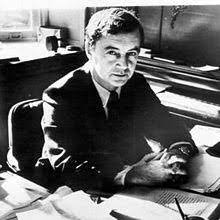 از نظر گافمن پیش فرض موقعیت های اجتماعی شکل گیری یک توافق بین طرفین درگیر است. «طرف های مشارکت کننده شکل گیری و بقای این لایه ظاهری موافقت این پوسته توافق را با مخفی کردن خواسته های خود در پشت گفته هایی که انعکاس دهنده ارزش های مشترک و ظاهرا مورد حمایت افراد حاضر هستند تسهیل می کنند... مشارکت کنندگان ب همکاری یکدیگر به تثبیت یک تعریف فراگیر از موقعیت کمک می کنند، تعریفی که خیلی شامل توافق واقعی بر سر واقعیت موجود نیست و بیشتر مستلزم توافقی است واقعی در مورد این که  ادعاهای چه کسی را در مورد چه مسائلی باید موقتا پذیرفت و احترام گذاشت.
گافمن
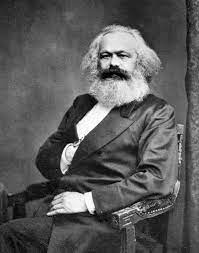 سخن گفتن از توسعه در سنت جامعه شناسی، ریشه در دوران پس از جنگ جهانی دوم دارد. تحت تاثیر شکوفایی بخش هایی از اروپا به علاوه آمریکا، در دوران پس از این جنگ، توهمی دامن زده شد که گویی بر خلاف پیش بینی های «بدبینانه» ی مارکس، نه تنها فقر و پرولتاریا در حال گسترش نیست بلکه روز به روز توده مردم و متعاقبا کشورهای مختلف از زندگی روزمره بهتر و راحت تری بهره مند می شوند.
مارکس
ریشه در دوران پس از جنگ جهانی دوم